LECTURE 38: Software Licenses
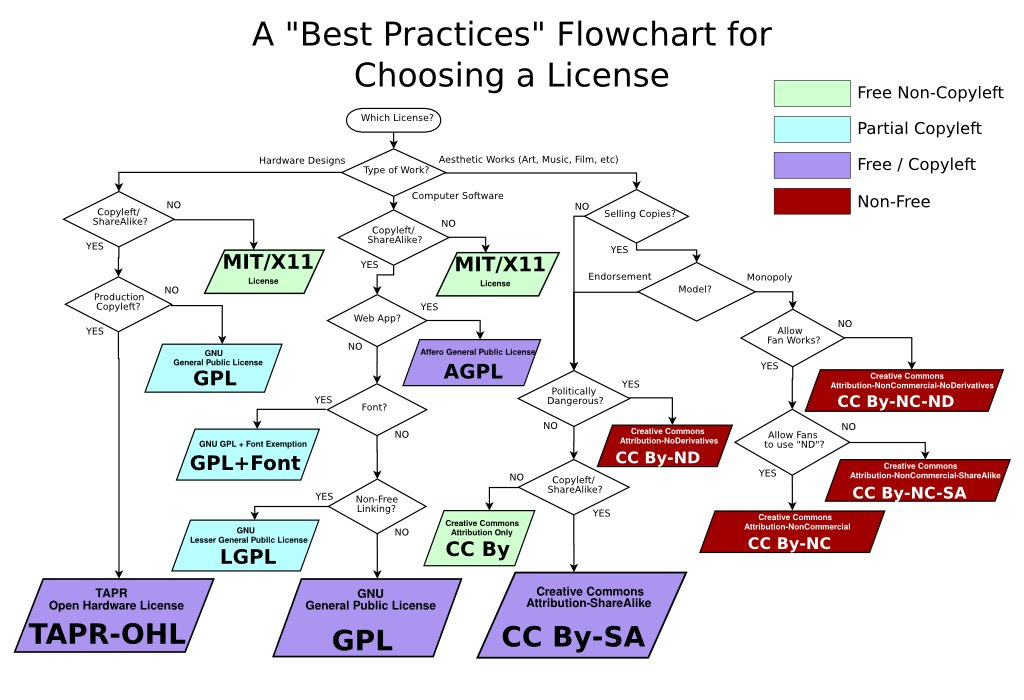 Topics:
Copyrights
Free Software Licenses
Intellectual Property
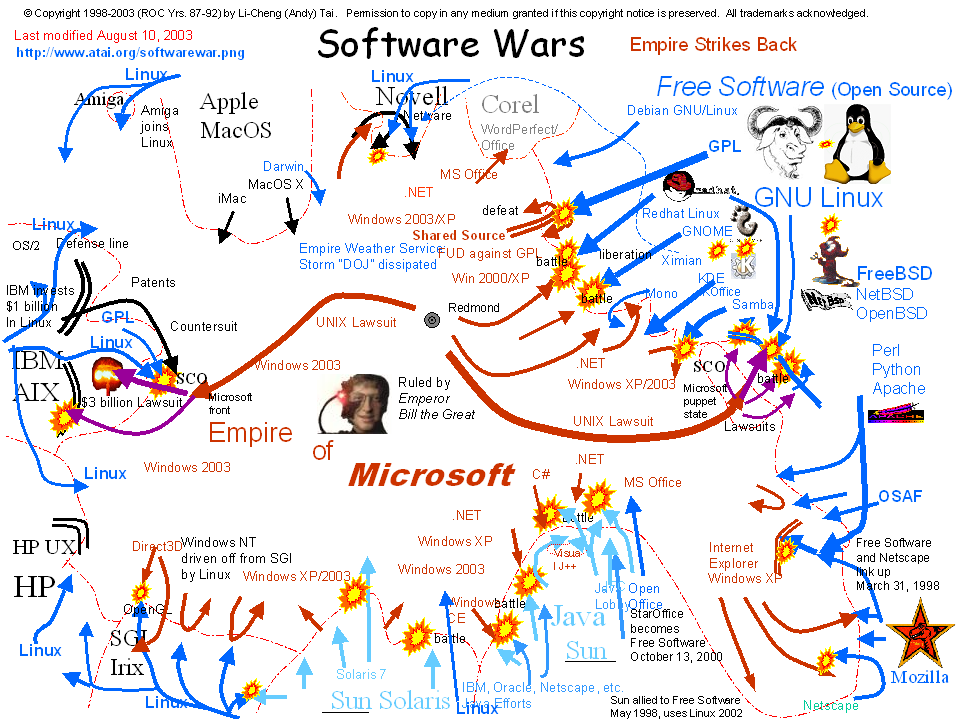 Resources:
Wiki: Free Software Licenses
Wiki: Comparison
Lynda: Software Licenses
Lynda: Understanding Licenses
Lynda: Copyright Law
GNU: GPL Comments
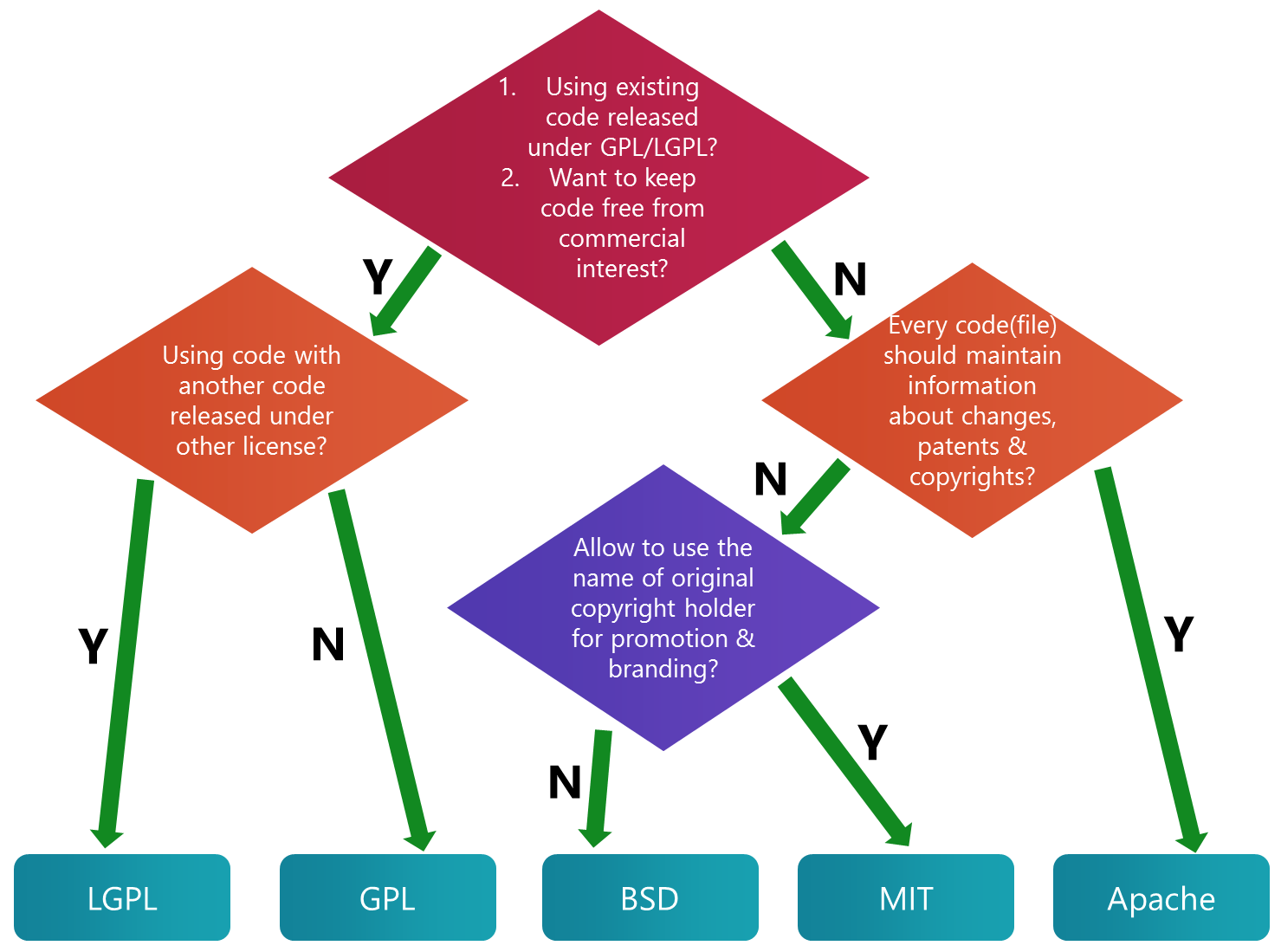